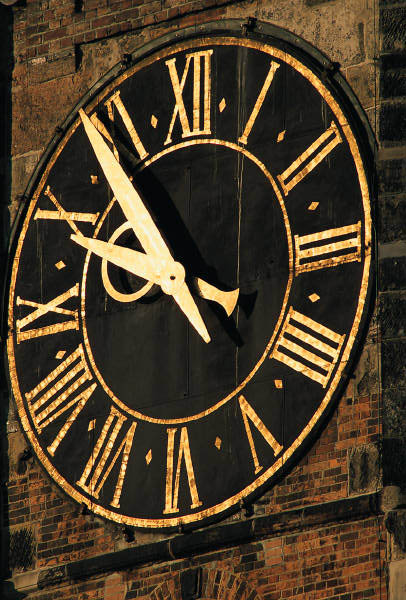 MĚŘENÍ ČasU
Nejprve si projdi prezentaci, 
zápis do sešitu je na konci
K procvičení využij další prezentaci ,
Potom vypracuj pracovní list, který pošli ke kontrole.
Měření času v minulosti
Střídání dne a noci
Střídání ročních období
Měsíční fáze


Přesýpací hodiny
Kyvadlové hodiny
Svíčka
Sluneční hodiny, …
MECHANICKÉ  KOLEČKOVÉ HODINY  -  ORLOJ
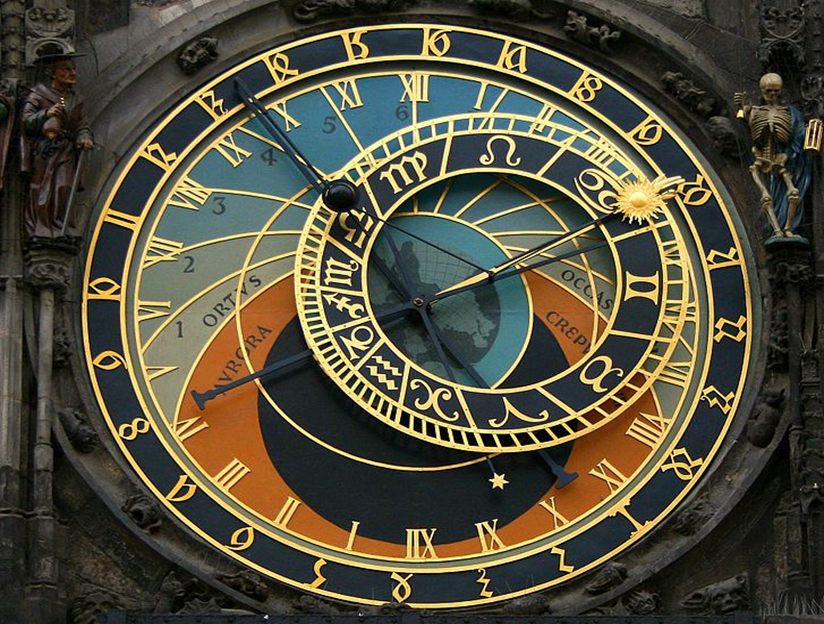 HODINY SLUNEČNÍ                VODNÍ
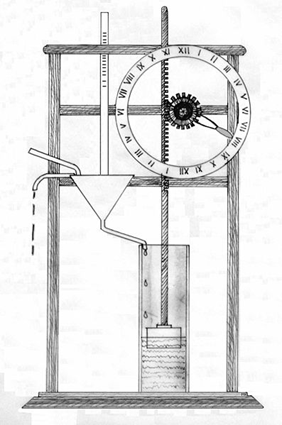 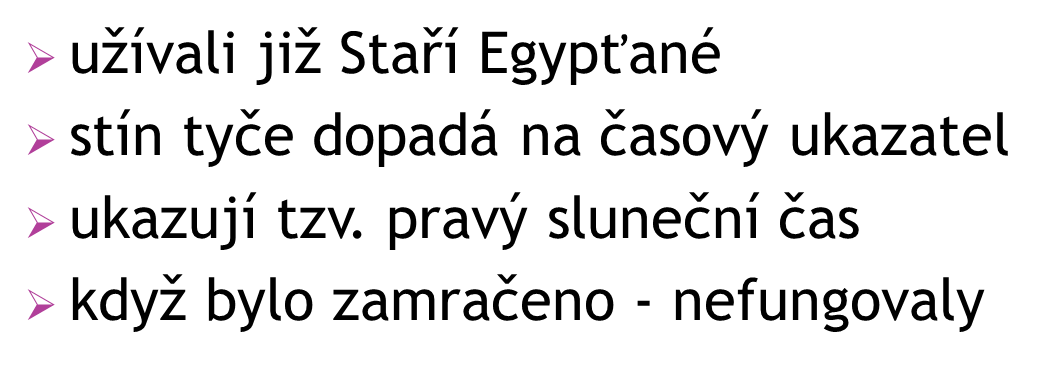 voda kapala z jedné nádoby do druhé
vodní hodiny s ozubenými koly a číselníkem
KYVADLOVÉ HODINY
PŘESÝPACÍ HODINY








čas se měří pomocí písku
písek se přesýpá z jedné 
	nádoby  do druhé
	působením gravitace
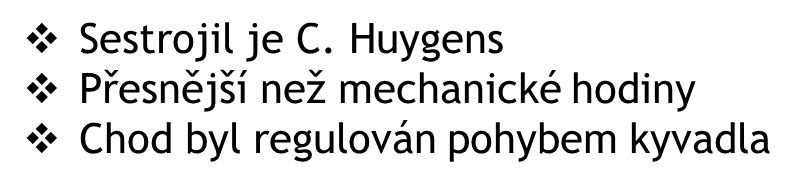 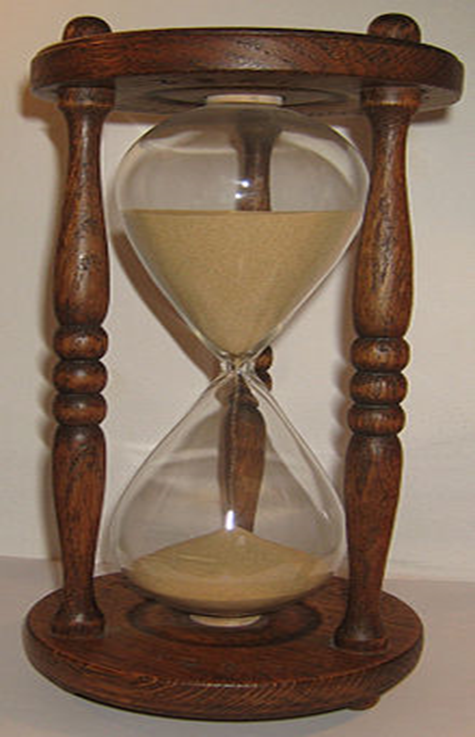 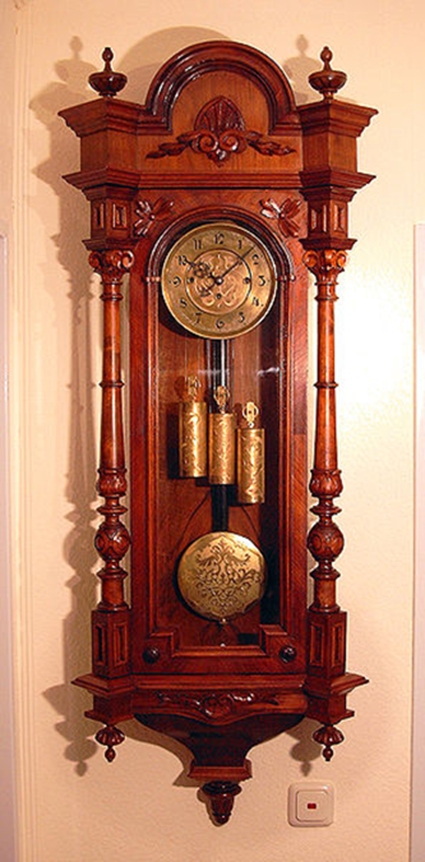 Kapesní hodinky
nejstarší dochované jsou z roku 1500 n.l.
není tam žádné kyvadlo, je tam kolečko s pérkem, které se pořád otáčí tam a zase zpátky
není ani chvilku na pokoji - říká se mu nepokoj
Měření času dnes
Hodiny
Atomové hodiny (využ. kmitání atomů, vysílání časového údaje)

Mobilní telefon
PC
Displej v automobilu, …
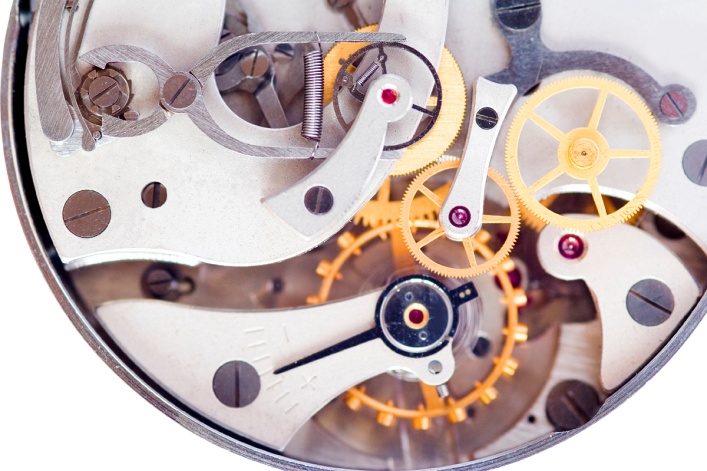 Atomové hodiny
měří čas na základě
	rezonanční frekvence
	atomů
jsou to nejpřesnější
	hodiny
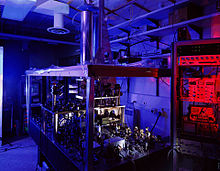 Krystalové (digitální) hodinky
V 19. století vědec Pierre Curie s bratrem Jacquess
zjistili, že elektrický proud vyvolává velmi rychlé 
chvění v některých minerálech
- např. křemen. Tyto vibrace
lze použít k pohonu hodin. 
V roce 1927 byly vyrobeny první
hodiny řízené křemíkovým 
krystalem.
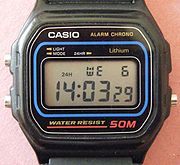 Měření časového úseku
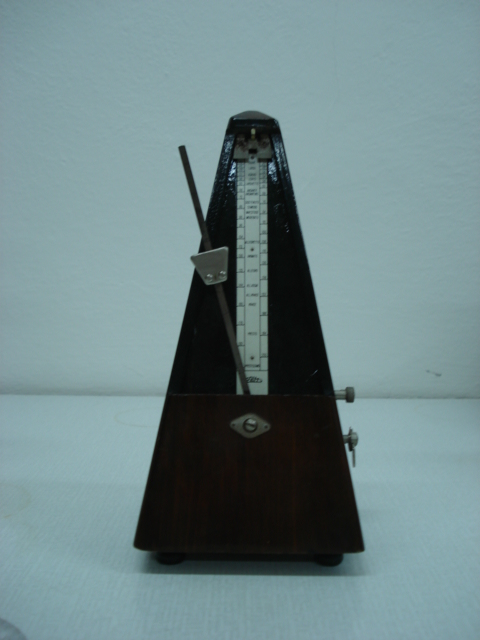 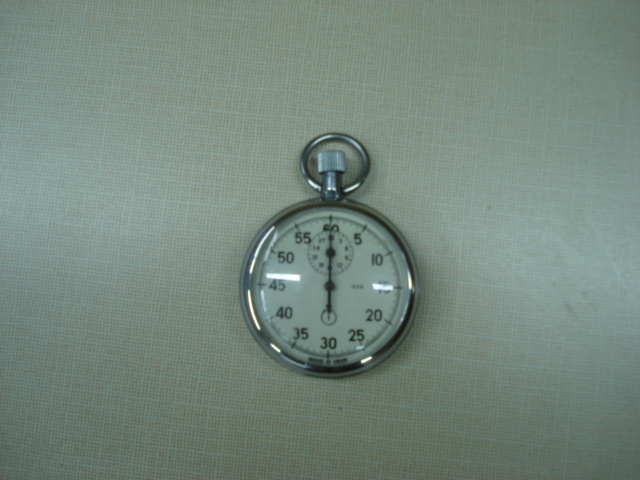 k přesnému měření krátkých dějů používáme stopky
metronom slouží k odměřování stejných dob a je využíván zejména hudebníky
Měření času
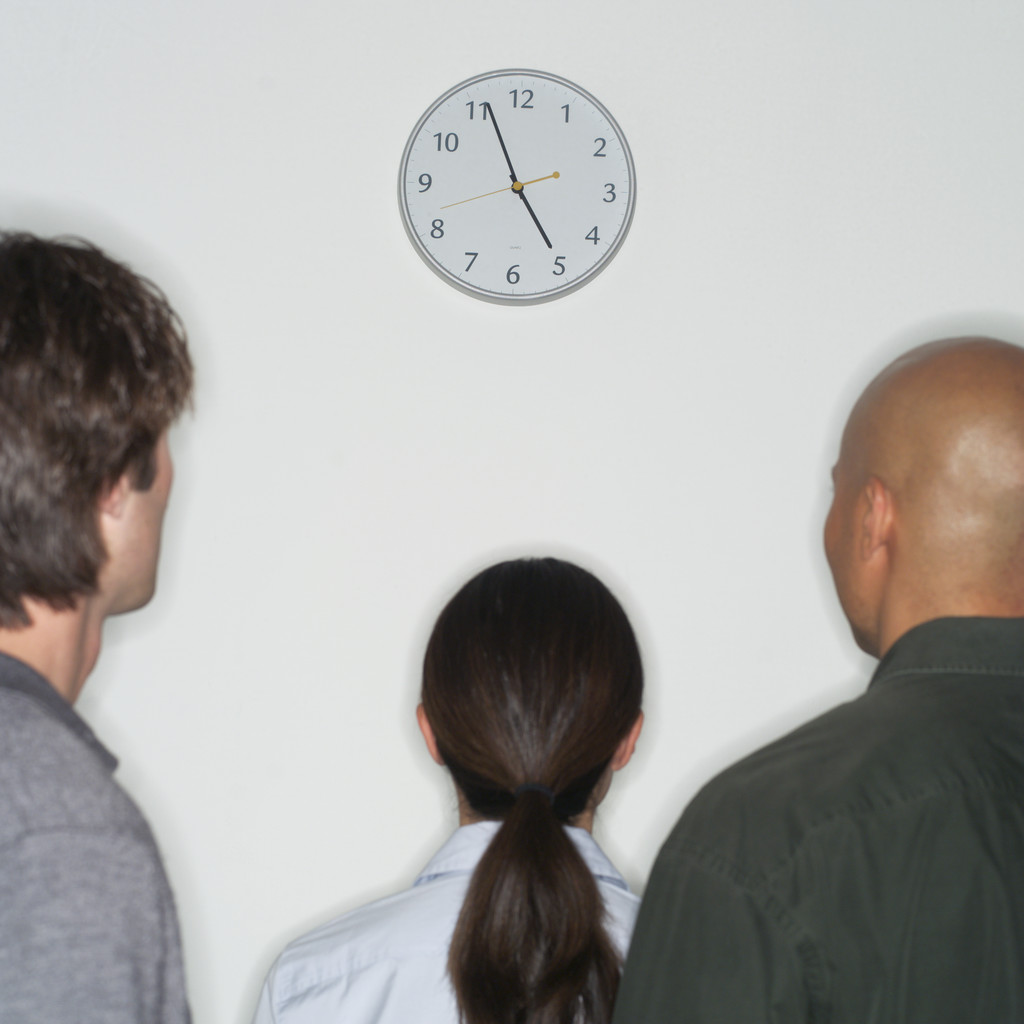 K měření času se používají hodiny:
náramkové
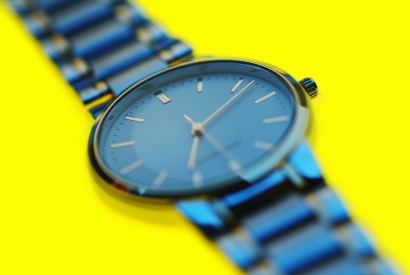 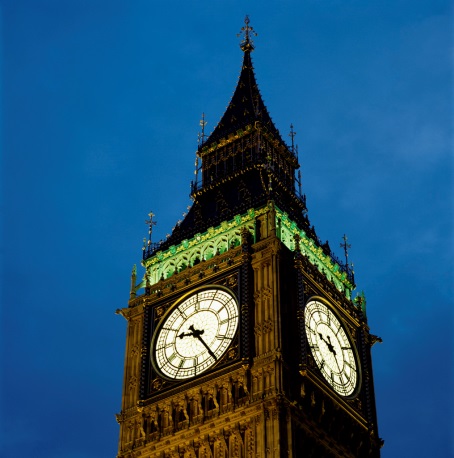 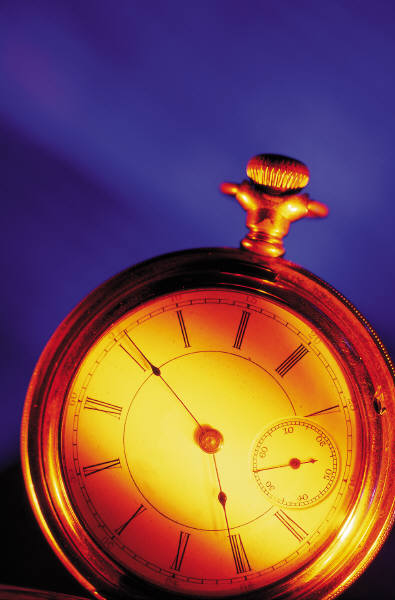 věžní
stopky
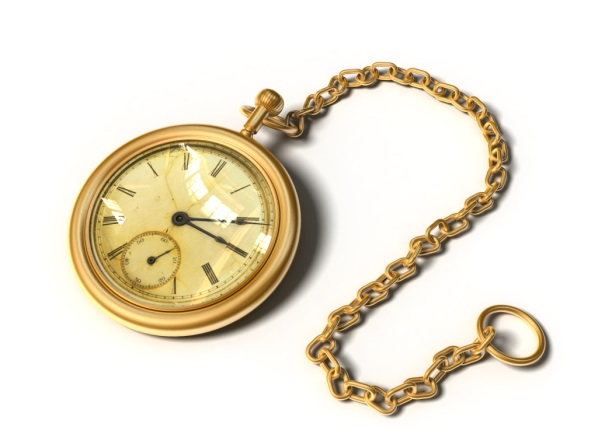 kapesní
nástěnné
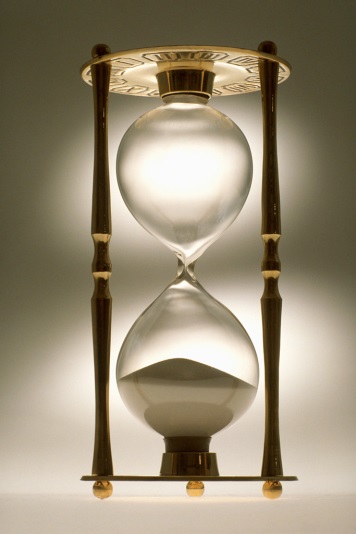 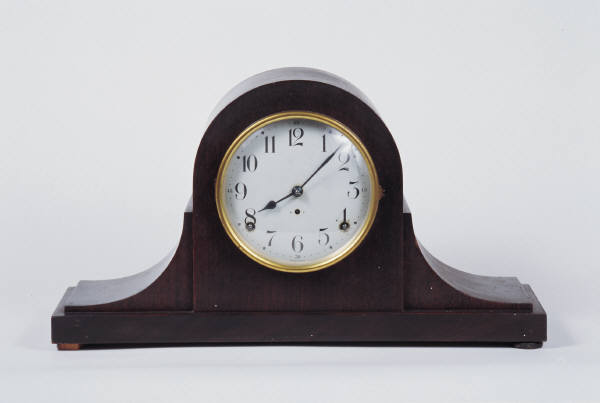 stolní
Dokážeš jednotlivé druhy hodin pojmenovat?
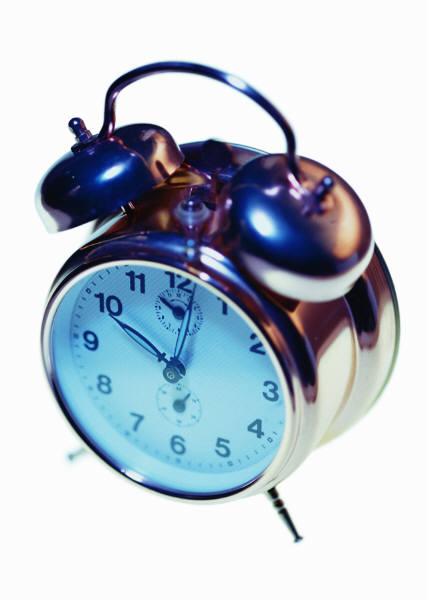 přesýpací
kapesní
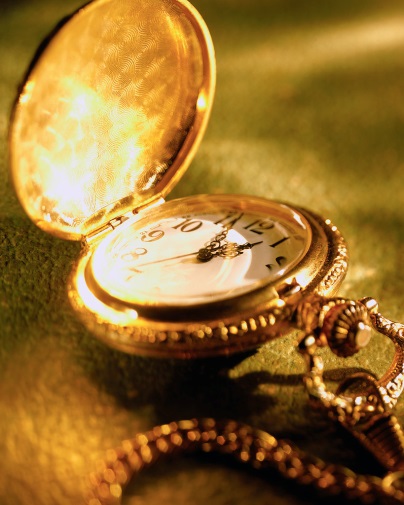 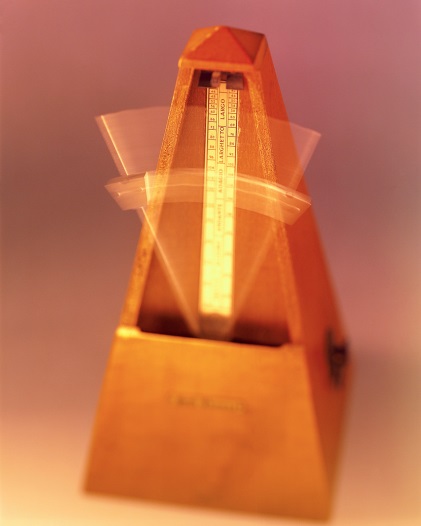 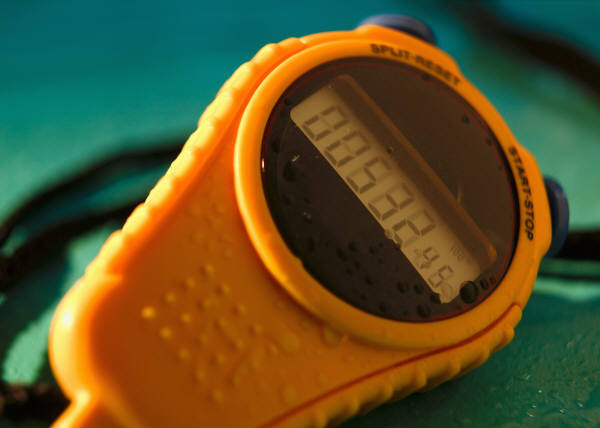 stopky
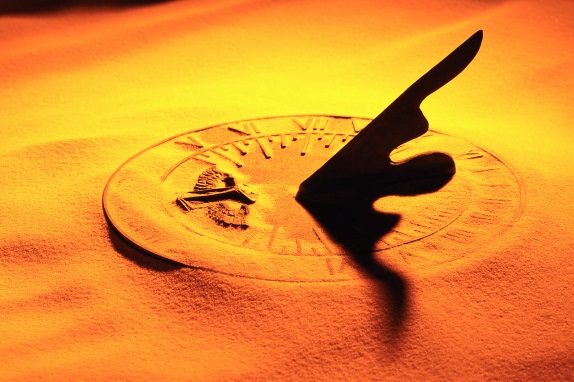 sluneční
budík
metronom
Pásmový čas
Střední sluneční čas – každý den má                    24 hodin
Obvod Země rozdělen na 24 pásem širokých 15°      místní pásmový čas
Nultý poledník – Greenwich        světový čas (UT)
Středoevropský čas (SEČ) – UT + 1h 
Smluvený čas – letní čas – SEČ + 1h
Přizpůsoben hranicím států
kalendáře
Vychází z délky tropického roku (365,25964 dní)
Egyptský
Lunární
Juliánský (chyba 1 den za 128 let, od r.325  do konce 16. stol. vzrostla chyba na 10 dní)
Gregoriánský
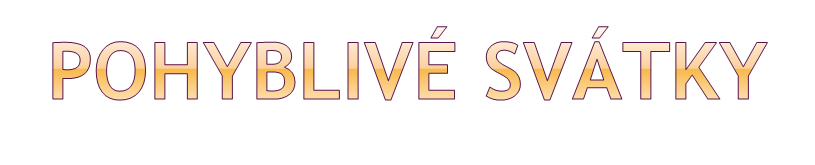 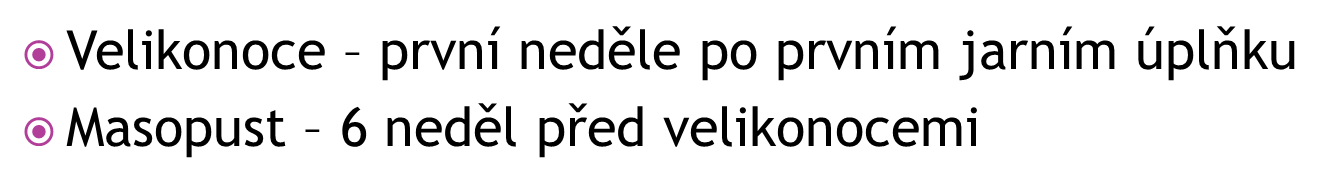 Gregoriánský kalendář
Reformou z r.1582 nařízenou papežem Řehořem XIII. juliánský kalendář opraven                   o 10 dní
Každé čtyři roky přestupný rok, dělitelnost 4
Roky 1600, 1700, … přestupné pouze tehdy, jestliže jsou dělitelné 400
Gregoriánský rok je o 0,000 305 dne delší než tropický
Chyba 1 den za 3 280 let
ZAPIŠTE SI následující tři listy prezentace :      ČAS-základní fyzikální veličina
Značka: t
Základní jednotka: sekunda [s]
Ze sekundy se odvozují delší jednotky času: minuta, hodina, den.
Krátké doby se měří v milisekundách.
Měřidla času : sluneční , digitální , přesýpací, kyvadlové, nástěnné, náramkové, stopky, metronom,….
Tabulka jednotek času: